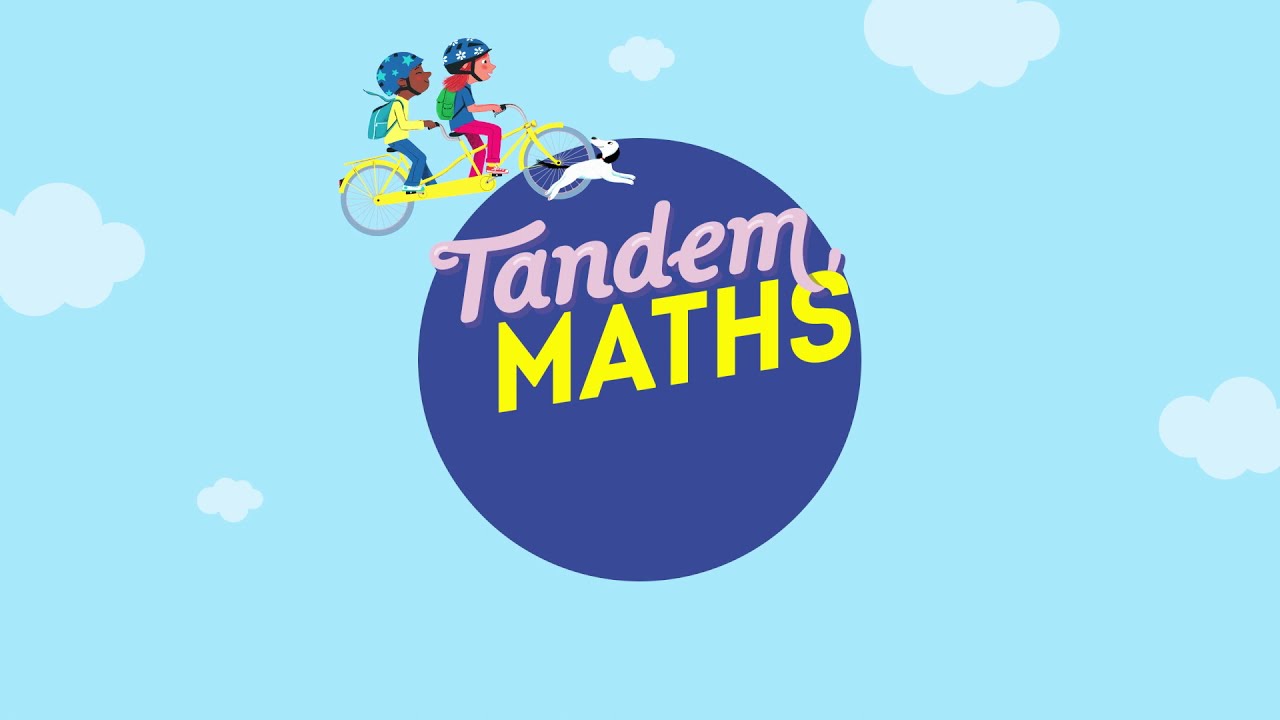 Période 3
Semaine 6
Jour 1
www.maitresseherisson.com
Programme de la séance
CM1
CM2
Fractions décimales : Entraînement mission 3 (30’)
Calcul : Entraînement (30’)
Fractions décimales : Synthèse et retour sur la situation de référence (30’)
www.maitresseherisson.com
Programme de la séance
CM1
CM2
Fractions décimales : Entraînement mission 3 (30’)
Calcul : Entraînement (30’)
Ex. 3 p.233
Fractions décimales : Synthèse et retour sur la situation de référence (30’)
www.maitresseherisson.com
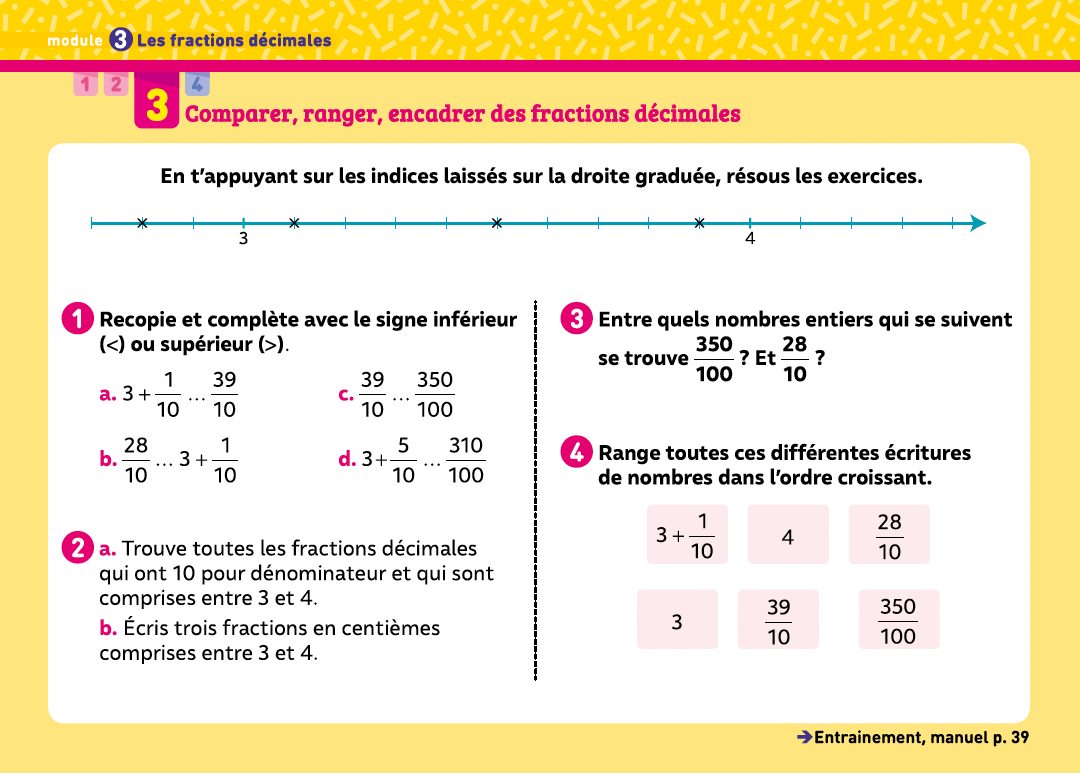 CM1
Fractions décimales : Entraînement Mission 3
www.maitresseherisson.com
Programme de la séance
CM1
CM2
Fractions décimales : Entraînement mission 3 (30’)
Calcul : Entraînement (30’)
Fractions décimales : Synthèse et retour sur la situation de référence (30’)
www.maitresseherisson.com
Qu’est-ce qu’une fraction décimale ?
Fractions décimales : synthèse
www.maitresseherisson.com
Qu’est-ce qu’une fraction décimale ?
C’est une fraction dont le dénominateur est 10, 100, 1 000…
Fractions décimales : synthèse
www.maitresseherisson.com
Qu’est-ce qu’une fraction décimale ?
C’est une fraction dont le dénominateur est 10, 100, 1 000…
Comment peut-on représenter une fraction décimale ?
Fractions décimales : synthèse
www.maitresseherisson.com
Qu’est-ce qu’une fraction décimale ?
C’est une fraction dont le dénominateur est 10, 100, 1 000…
Comment peut-on représenter une fraction décimale ?
Carré de 10x10, droite graduée, outil loupe
Fractions décimales : synthèse
www.maitresseherisson.com
Qu’est-ce qu’une fraction décimale ?
C’est une fraction dont le dénominateur est 10, 100, 1 000…
Comment peut-on représenter une fraction décimale ?
Carré de 10x10, droite graduée, outil loupe
Fractions décimales : synthèse
www.maitresseherisson.com
Qu’est-ce qu’une fraction décimale ?
C’est une fraction dont le dénominateur est 10, 100, 1 000…
Comment peut-on représenter une fraction décimale ?
Carré de 10x10, droite graduée, outil loupe
Fractions décimales : synthèse
www.maitresseherisson.com
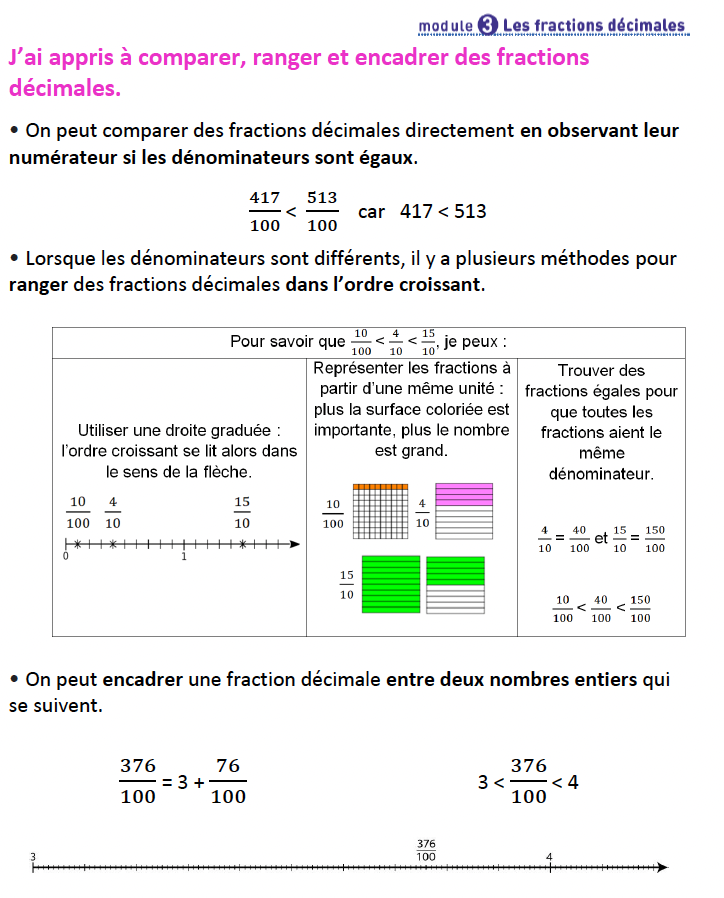 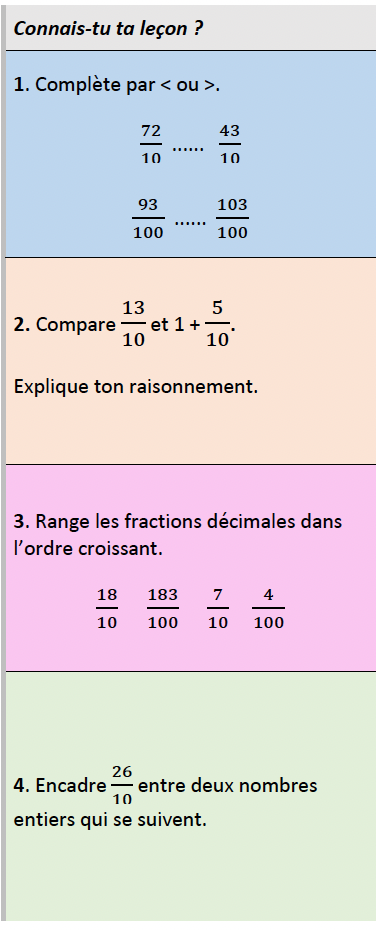 Fractions décimales : Mémo CM1 n°2
www.maitresseherisson.com
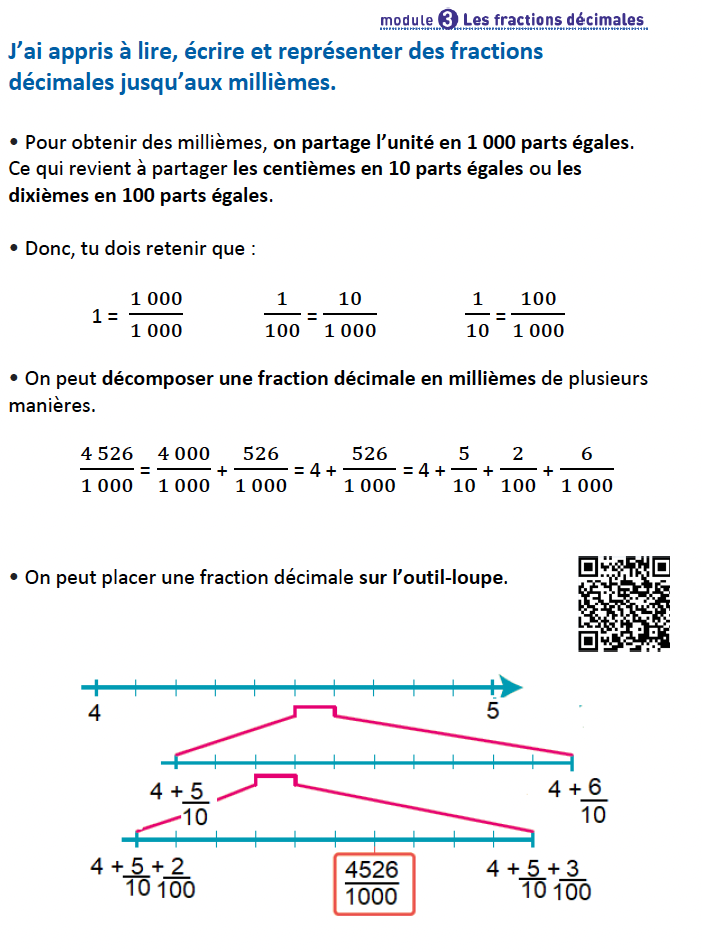 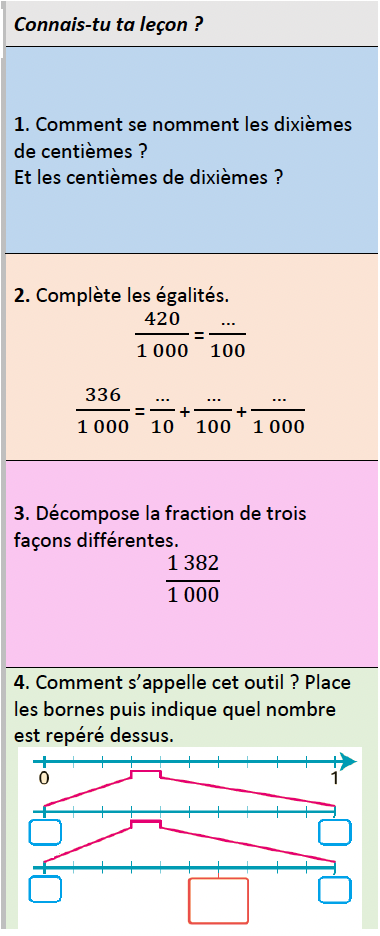 Fractions décimales : Mémo CM2
www.maitresseherisson.com
Manuel
page 34
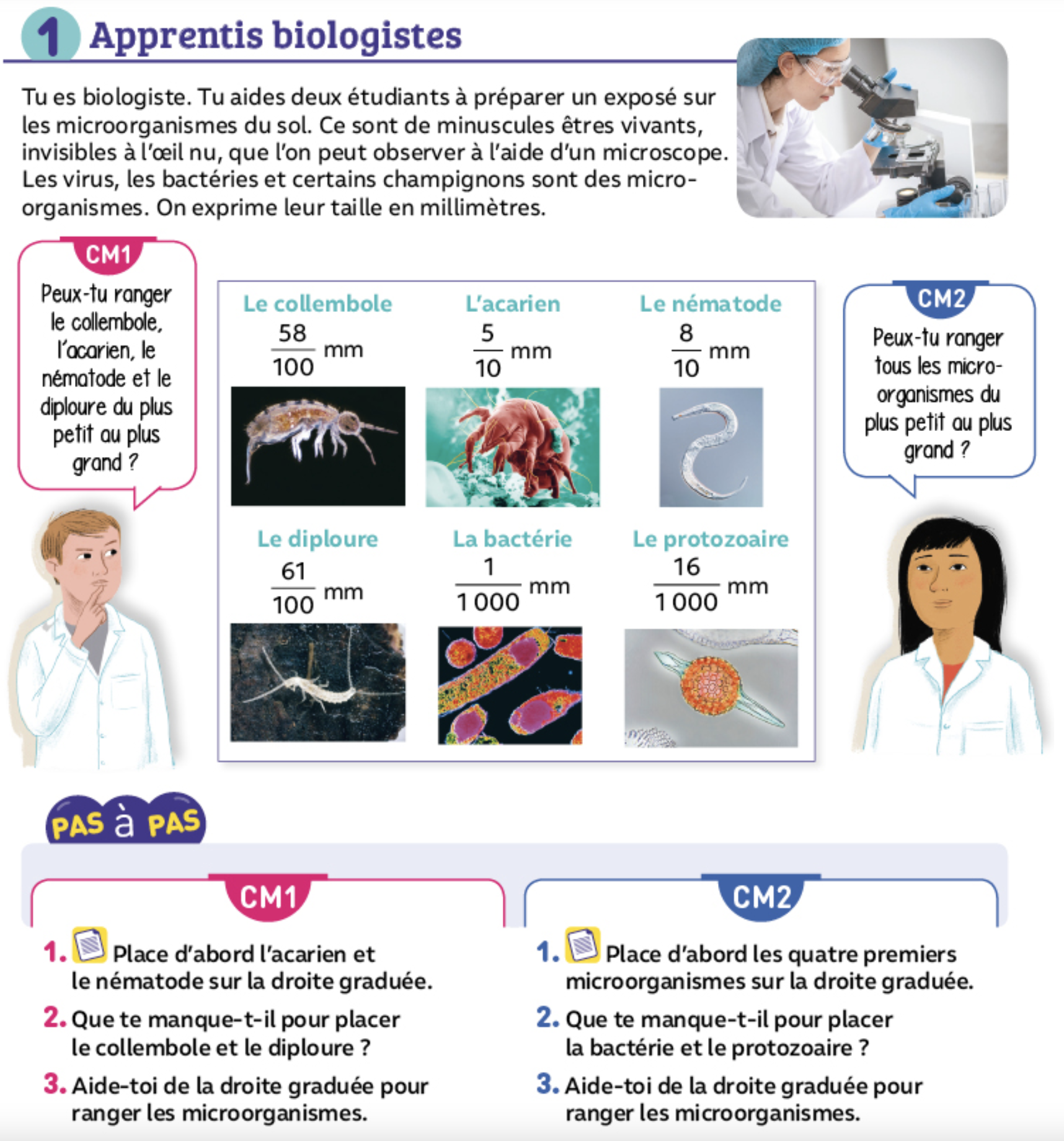 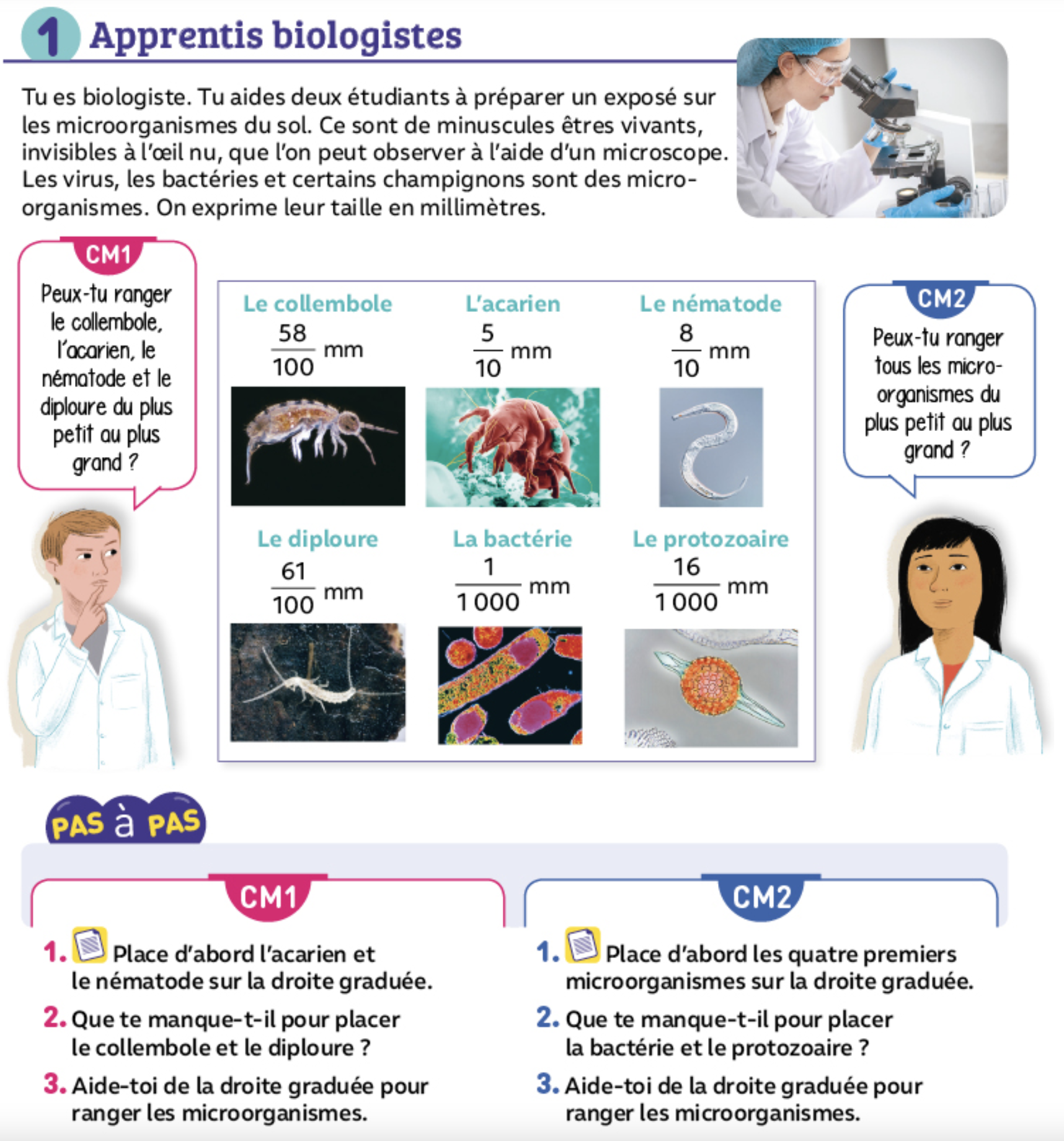 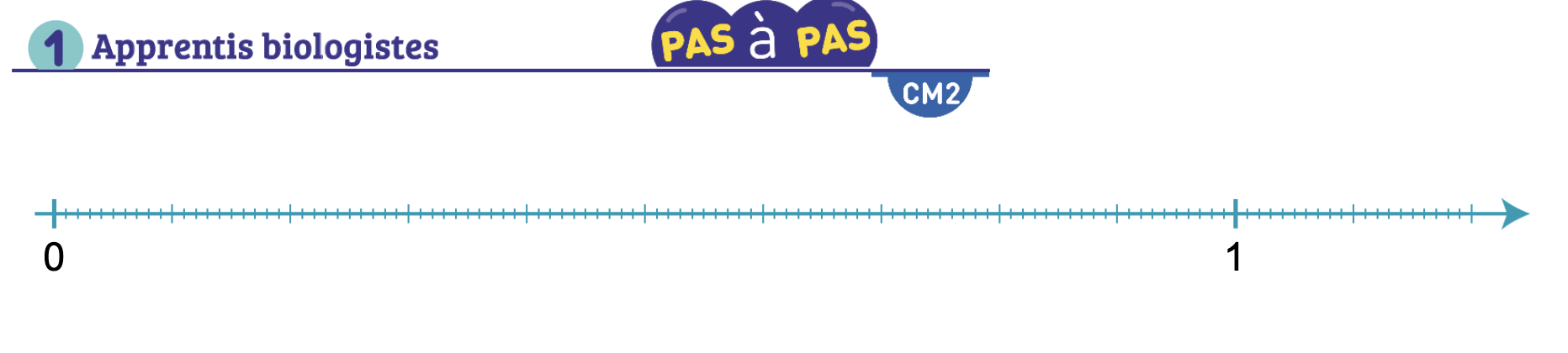 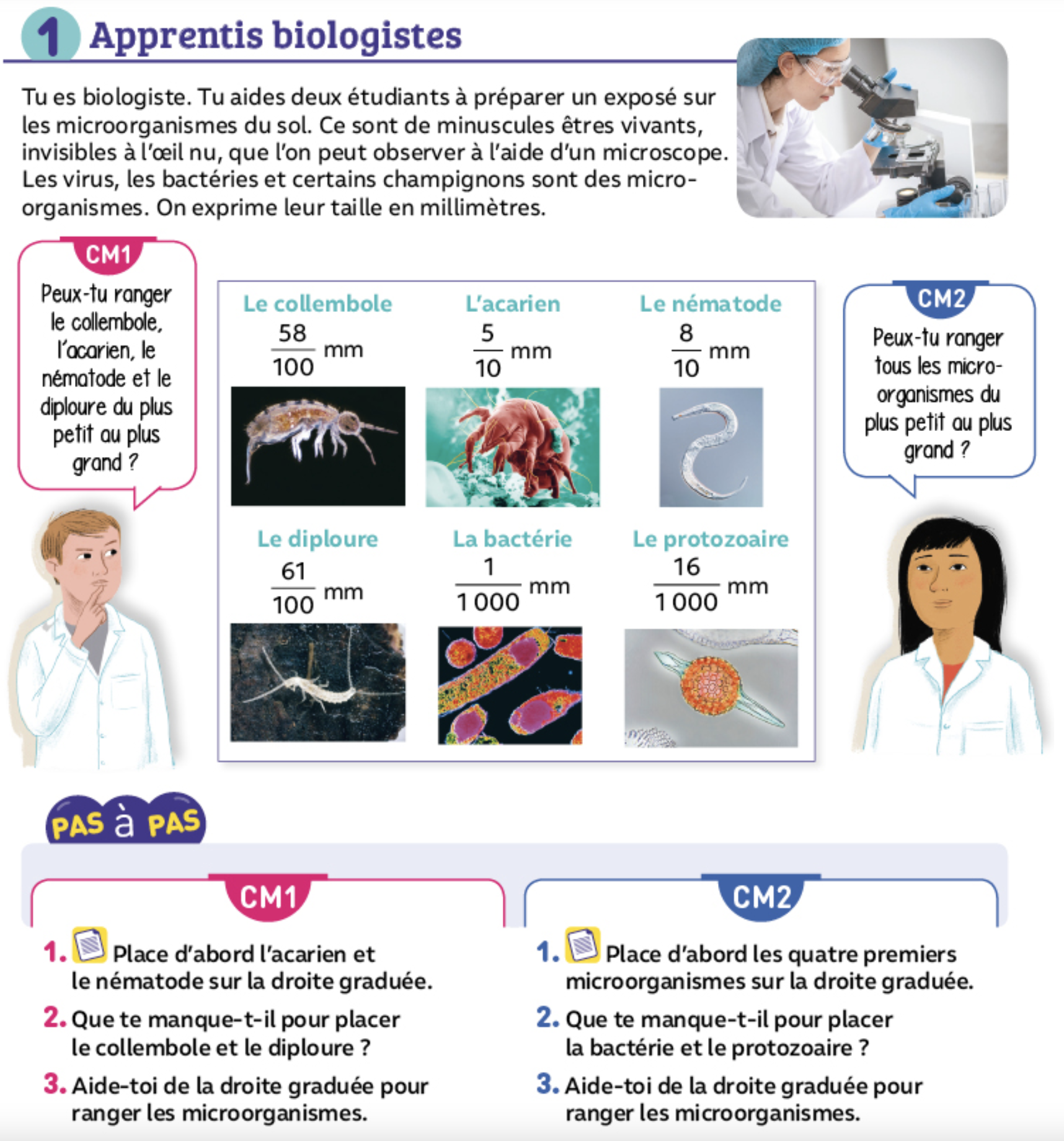 Fractions décimales : Retour sur la situation de référence
www.maitresseherisson.com
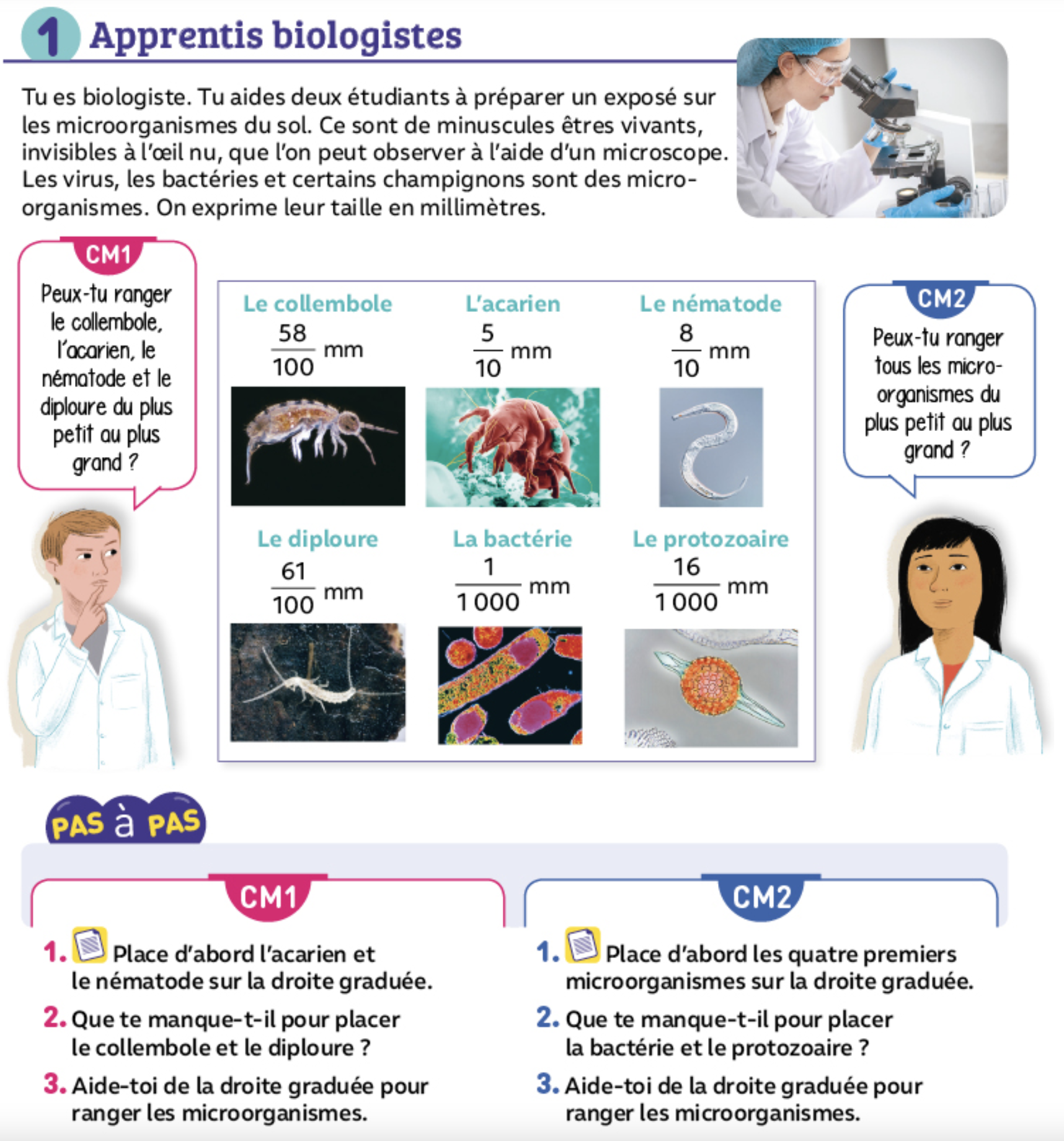 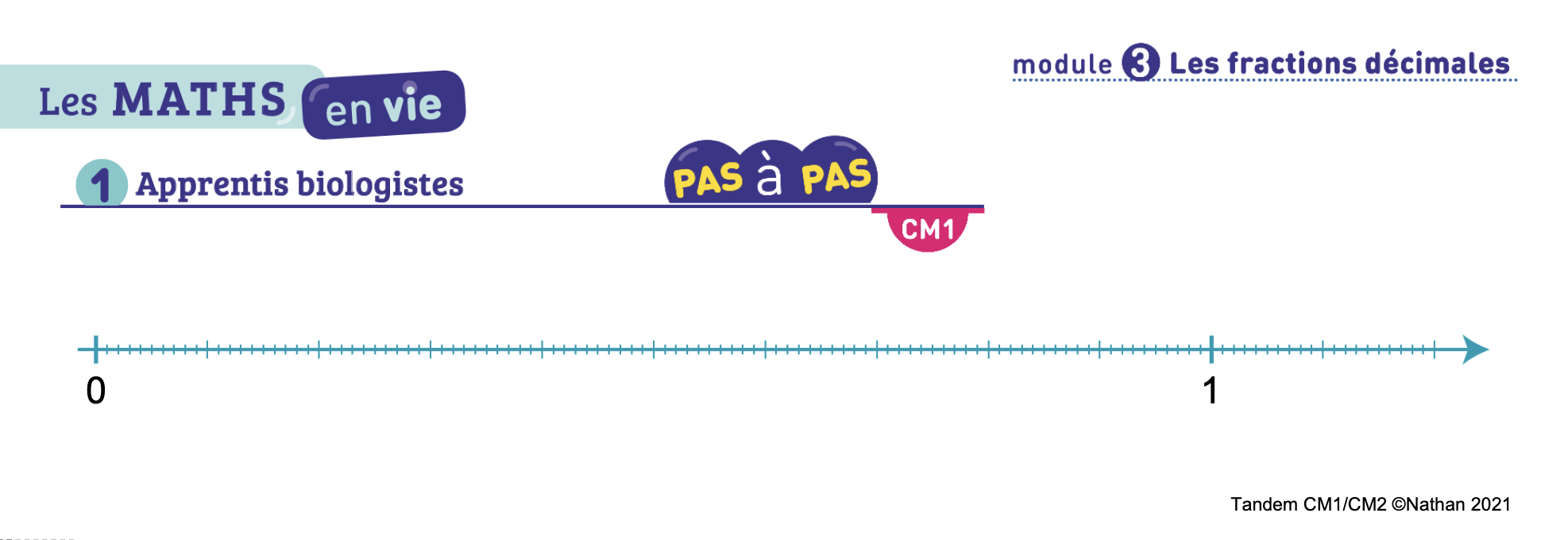 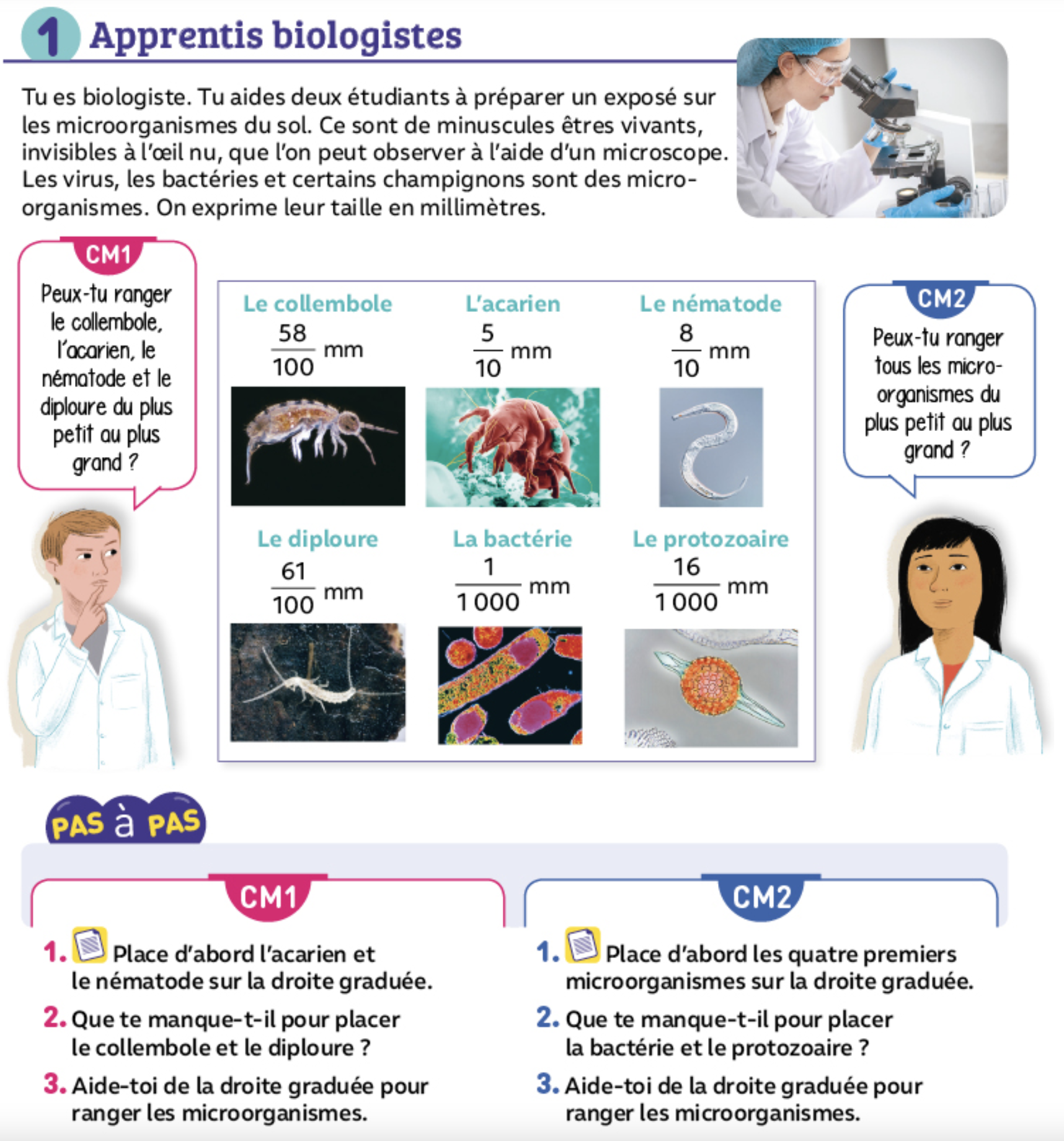 Fractions décimales : Retour sur la situation de référence
www.maitresseherisson.com
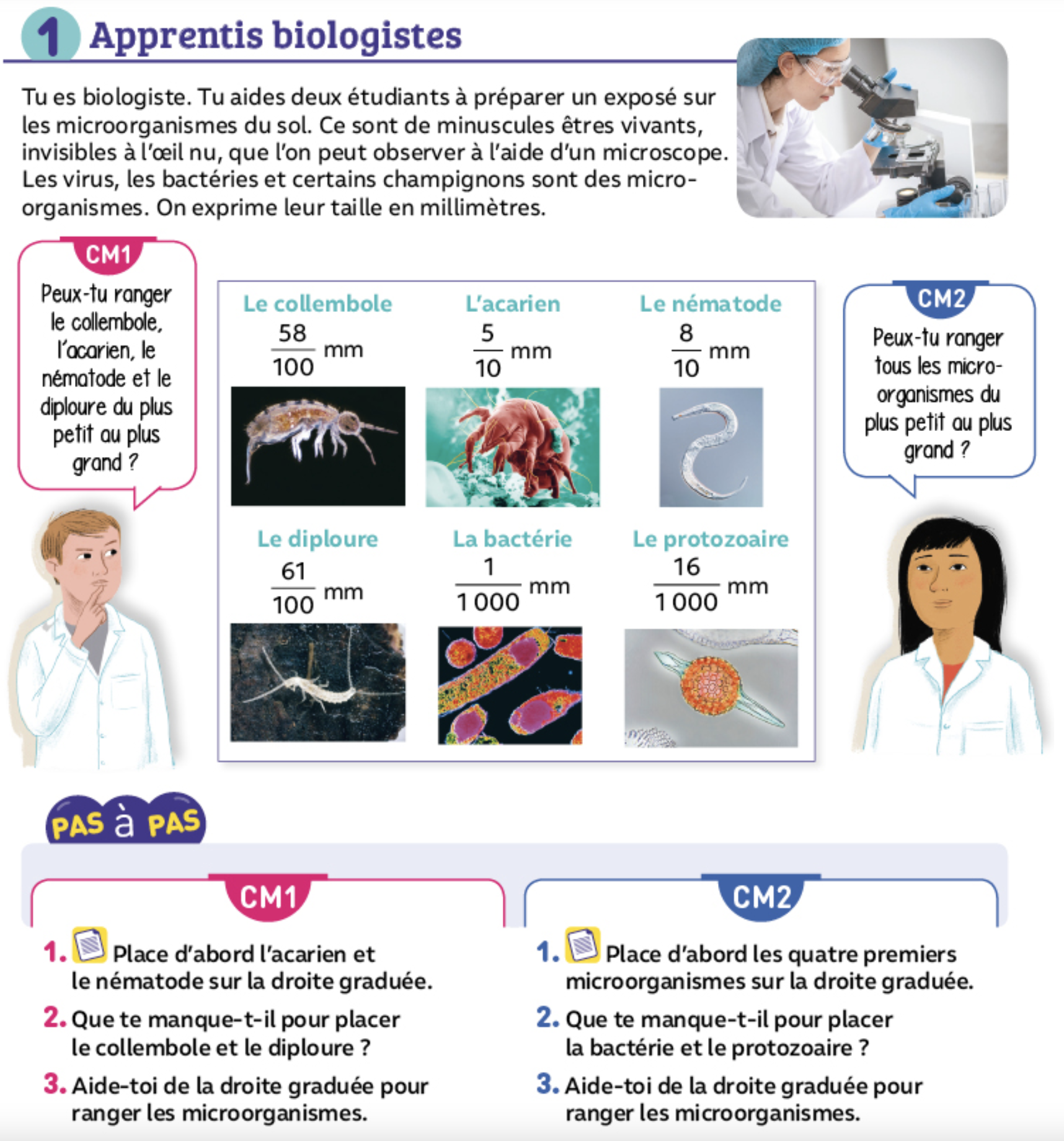 Manuel
page 34
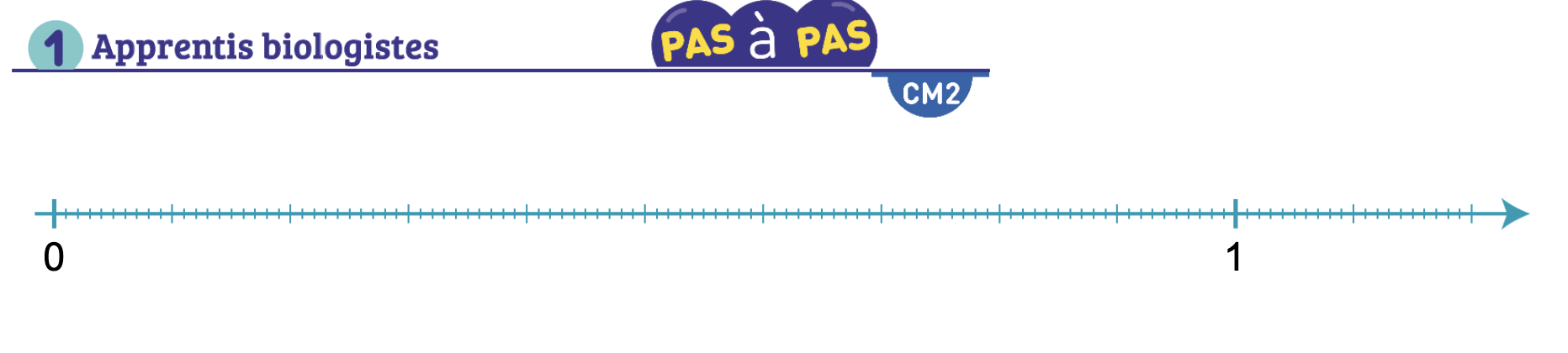 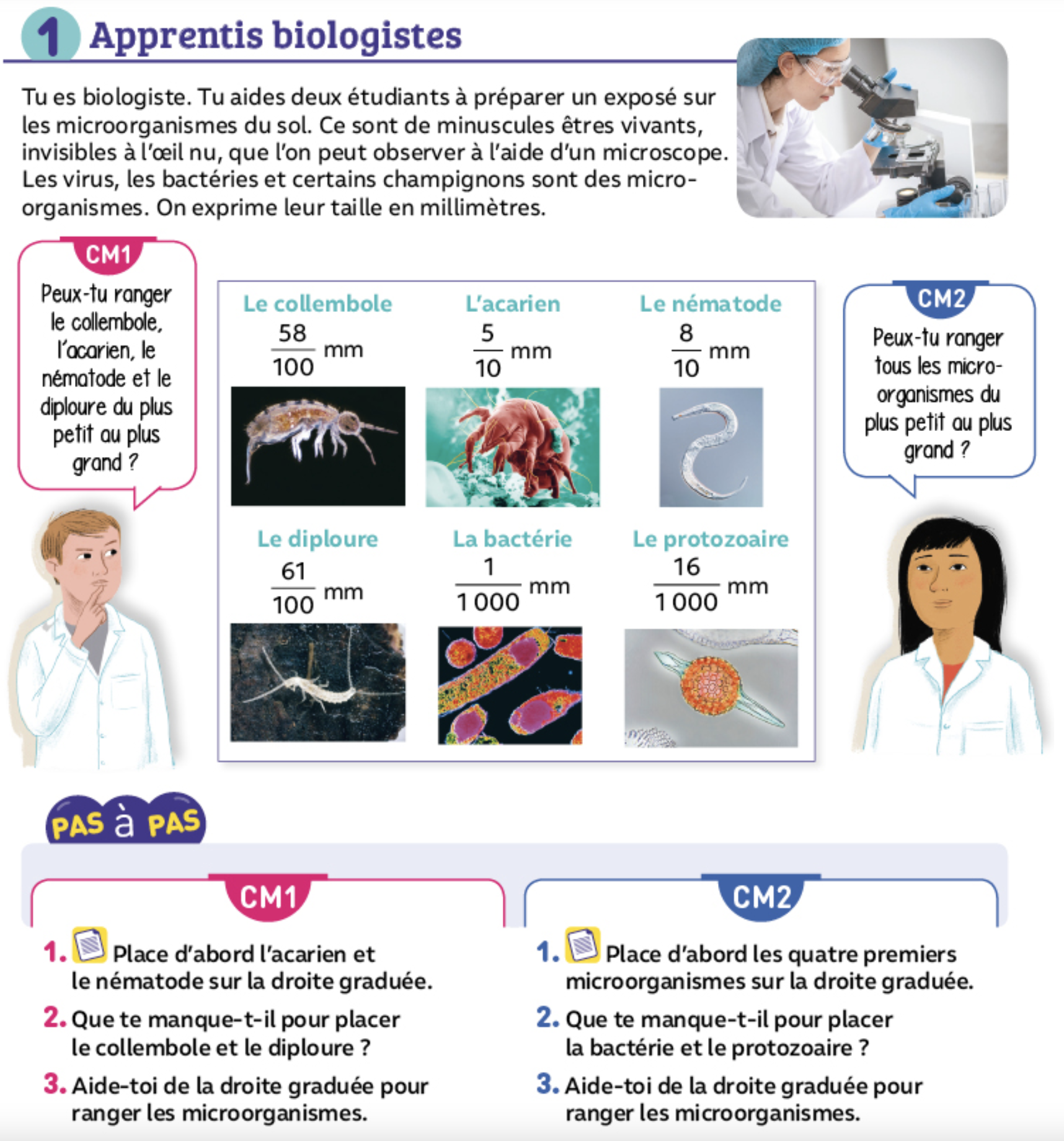 Fractions décimales : Retour sur la situation de référence
www.maitresseherisson.com
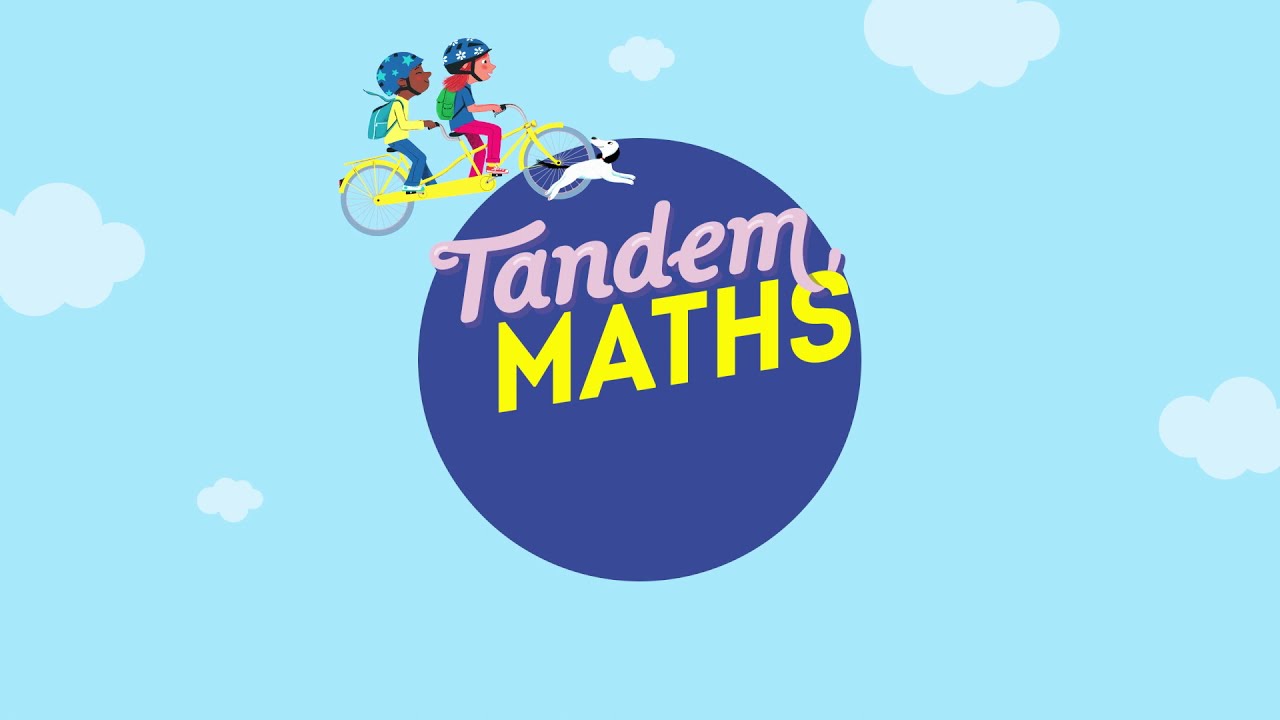 Période 3
Semaine 6
Jour 2
www.maitresseherisson.com
Programme de la séance
CM1
CM2
Proportionnalité : entraînement Mission 7 (30’)

Fractions décimales : révisions (30’)
Proportionnalité : mission 3 (45’)


Calcul : entraînement (15’)
www.maitresseherisson.com
Programme de la séance
CM1
CM2
Proportionnalité : entraînement Mission 7 (30’)

Fractions décimales : révisions (30’)
Proportionnalité : mission 3 (45’)


Calcul : entraînement (15’)
www.maitresseherisson.com
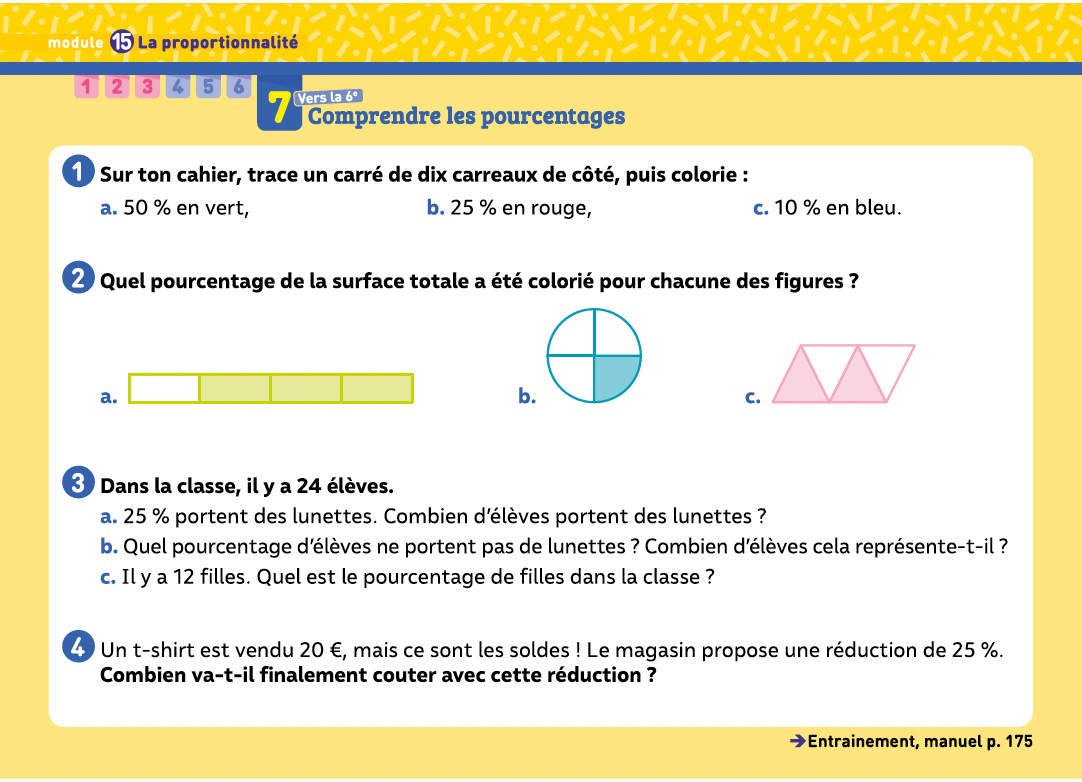 CM2
Proportionnalités : Entraînement Mission 7
www.maitresseherisson.com
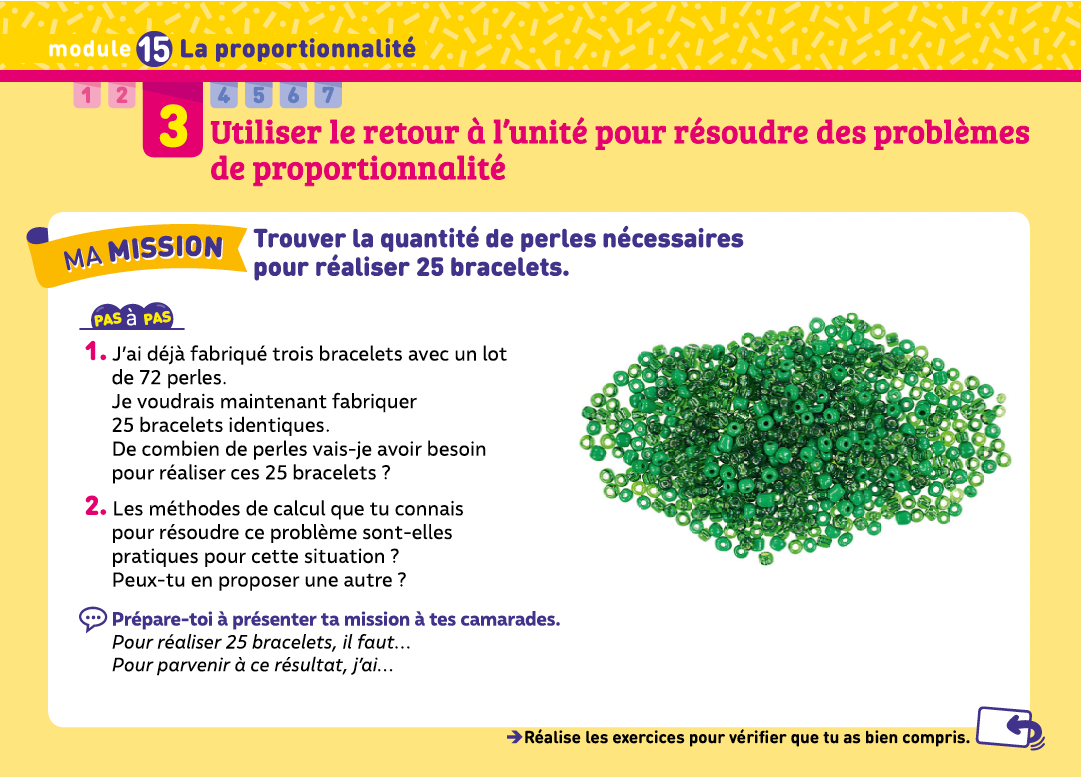 CM1
Proportionnalité : Mission 3
www.maitresseherisson.com
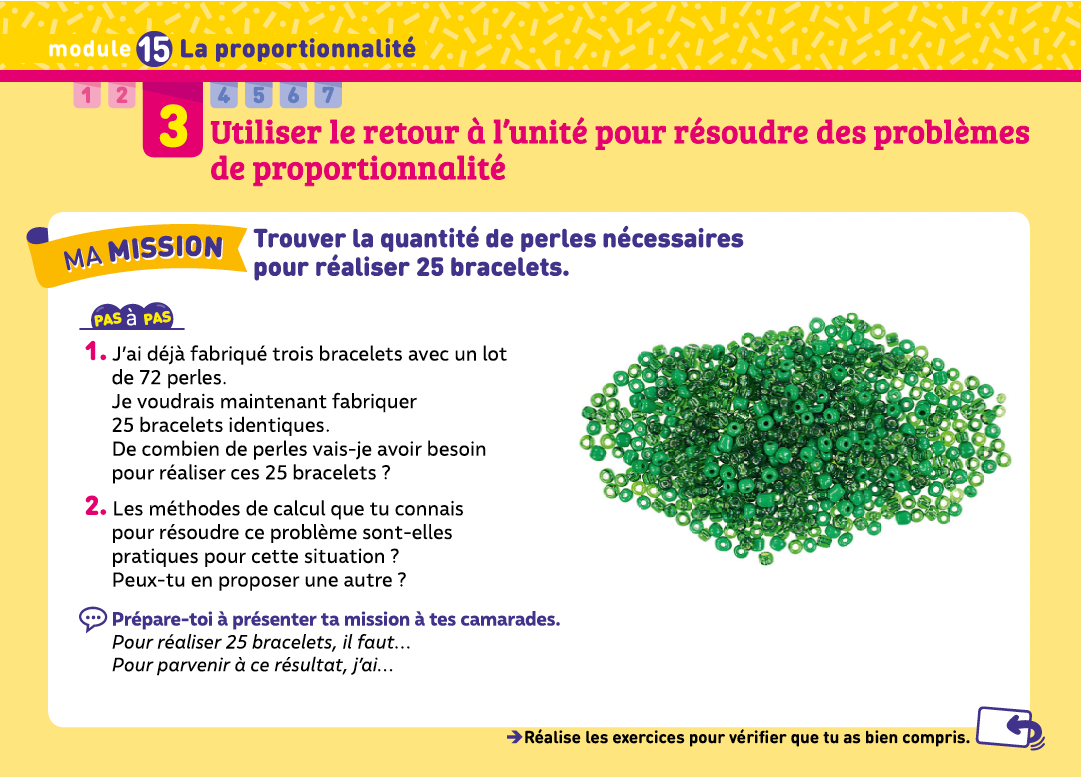 CM1
Qu’allons-nous devoir chercher ?

Que connaissons-nous comme technique pour résoudre ce type de problème ?
Proportionnalité : Mission 3
www.maitresseherisson.com
MISE EN COMMUN
CM1
Proportionnalité : Mission 3
www.maitresseherisson.com
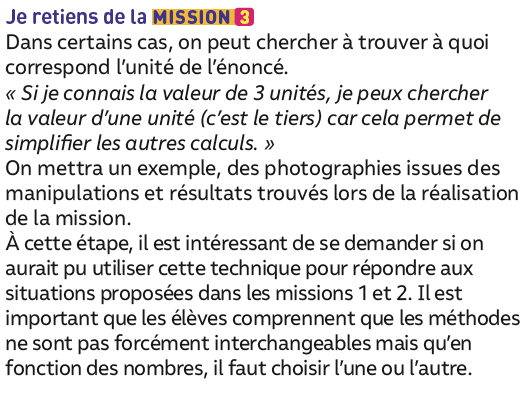 CM1
Proportionnalité : Mission 3
www.maitresseherisson.com
Programme de la séance
CM1
CM2
Proportionnalité : entraînement Mission 7 (30’)

Fractions décimales : révisions (30’)
Ex.18 p.37 et 22 p.38
Proportionnalité : mission 3 (45’)


Calcul : entraînement (15’)
Ex. 9 p.211 et 13 p.37
www.maitresseherisson.com
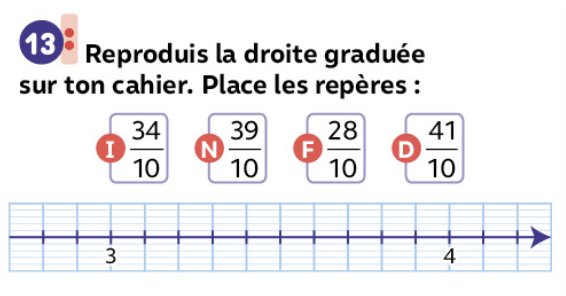 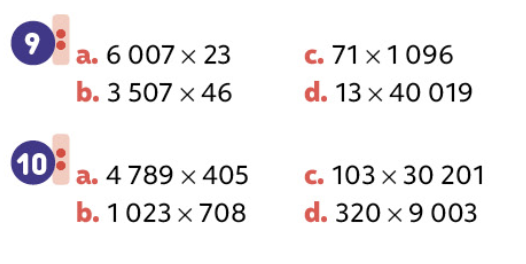 CM1
CM2
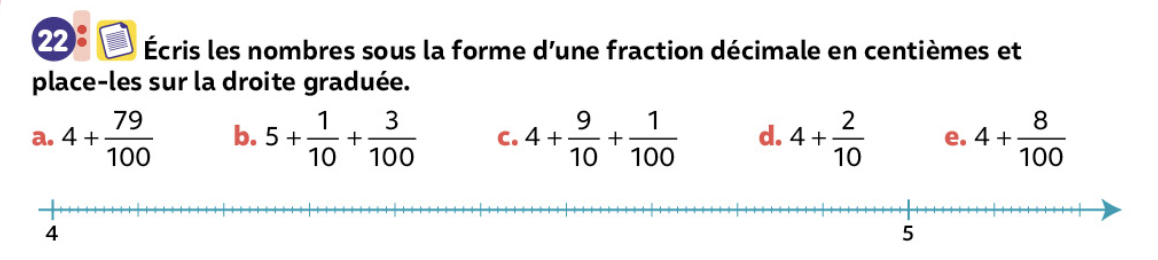 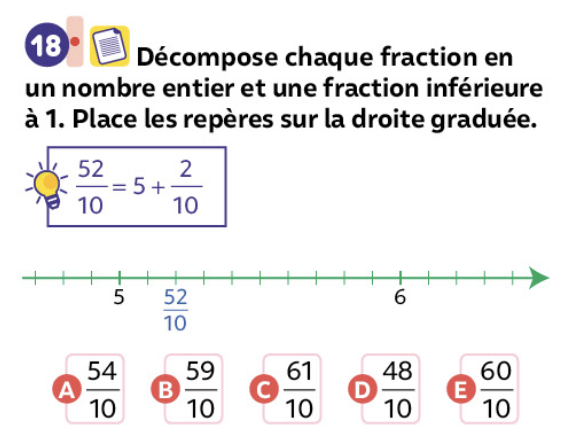 Fractions décimales : révisions
ENtraînement
www.maitresseherisson.com
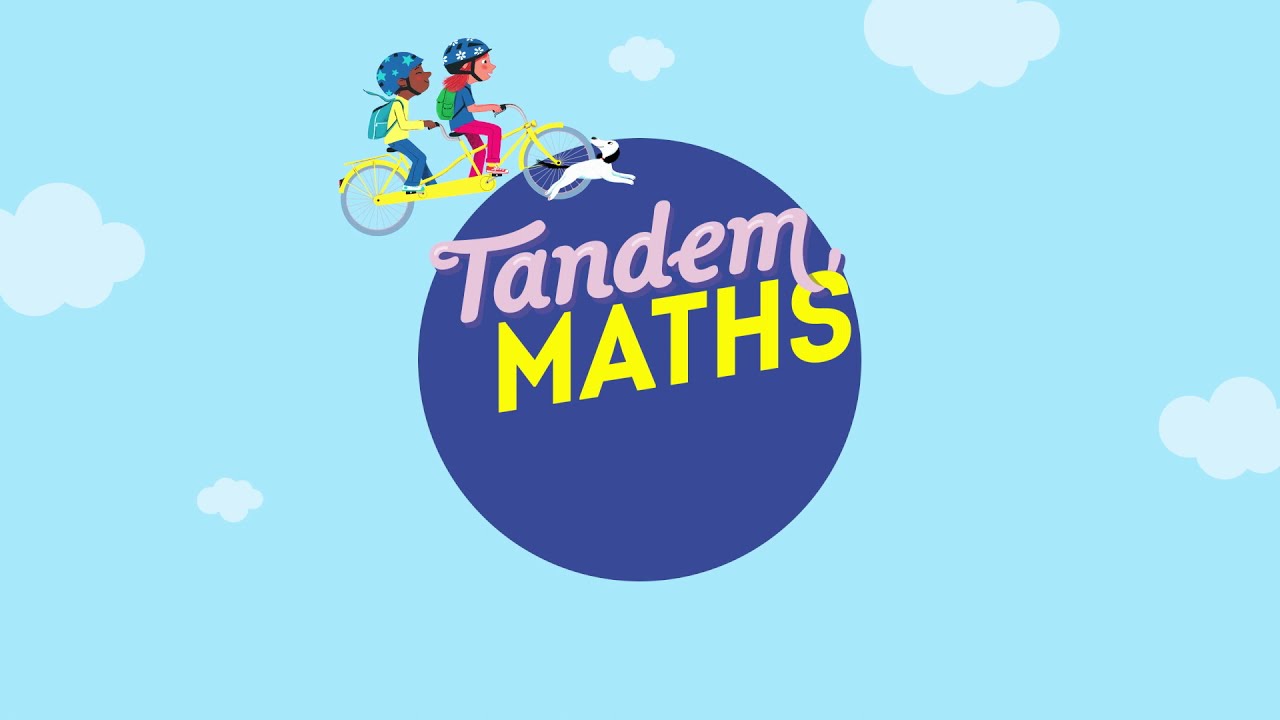 Période 3
Semaine 6
Jour 3
www.maitresseherisson.com
Programme de la séance
CM1
CM2
Fractions décimales : entraînement à l’évaluation (30’)
Proportionnalité : entraînement mission 3 (30’)
Fractions décimales : entraînement à l’évaluation (30’)
Les figures planes : révisions(30’)
www.maitresseherisson.com
Programme de la séance
CM1
CM2
Fractions décimales : entraînement à l’évaluation (30’)
Proportionnalité : entraînement mission 3 (30’)
Fractions décimales : entraînement à l’évaluation (30’)
Les figures planes : révisions(30’)
www.maitresseherisson.com
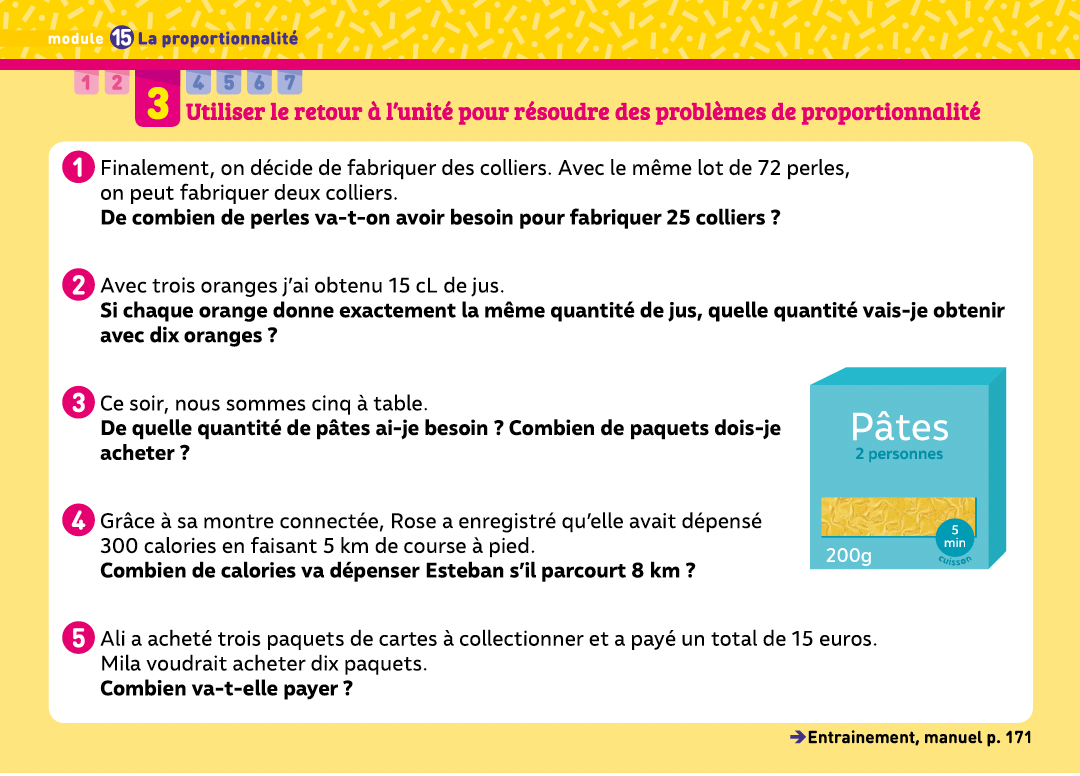 CM1
Proportionnalité : Mission 3 entraînement
www.maitresseherisson.com
Quelles sont les fractions décimales ? Expliquez pourquoi. (Ardoise)
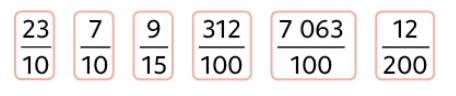 CM2
Fractions décimales : Entraînement à l’évaluation
www.maitresseherisson.com
Quelles sont les fractions décimales ? Expliquez pourquoi. (Ardoise)
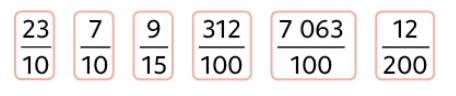 CM2
Complète les égalités. (Ardoise)
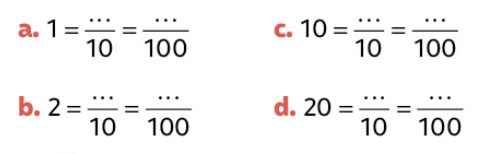 Fractions décimales : Entraînement à l’évaluation
www.maitresseherisson.com
Vrai ou faux? Expliquez pourquoi. (Ardoise)
CM2
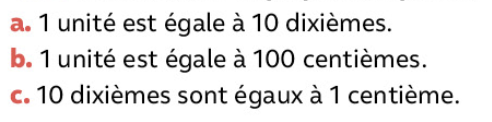 Fractions décimales : Entraînement à l’évaluation
www.maitresseherisson.com
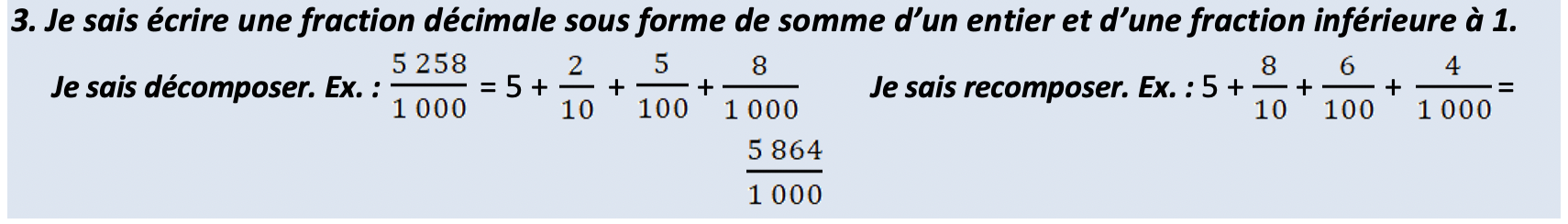 CM2
Décompose ou recompose chaque fraction. (Ardoise)
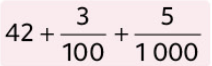 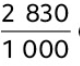 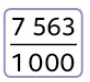 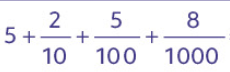 Fractions décimales : Entraînement à l’évaluation
www.maitresseherisson.com
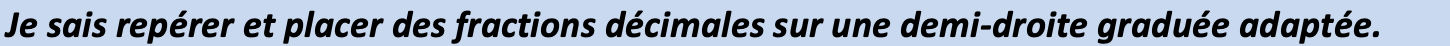 À quelles fractions en millièmes correspondent les repères suivants ?
CM2
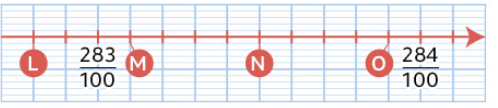 Fractions décimales : Entraînement à l’évaluation
www.maitresseherisson.com
Complète les bornes sur l’outil-loupe. Quelle fraction décimale en millièmes peux-tu écrire sur le repère indiqué par le « F »
CM2
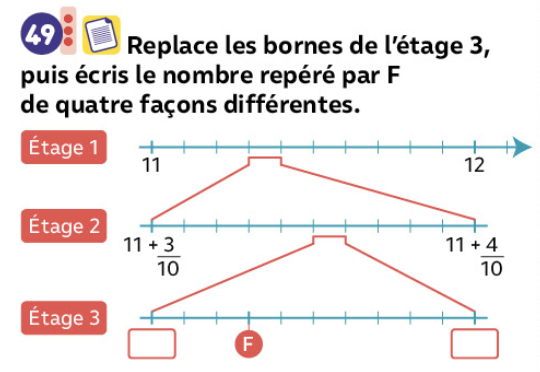 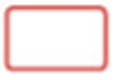 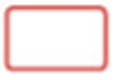 Fractions décimales : Entraînement à l’évaluation
www.maitresseherisson.com
Compare ces fractions.
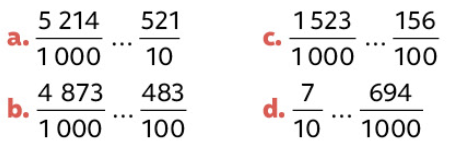 CM2
Encadre les fractions suivantes entre deux nombres entiers qui se suivent.
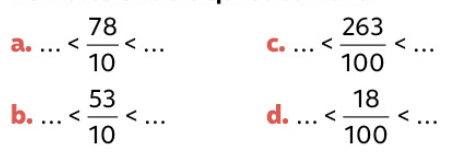 Fractions décimales : Entraînement à l’évaluation
www.maitresseherisson.com
Programme de la séance
CM1
CM2
Fractions décimales : entraînement à l’évaluation (30’)
Proportionnalité : entraînement mission 3 (30’)
Fractions décimales : entraînement à l’évaluation (30’)
Les figures planes : révisions(30’)
www.maitresseherisson.com
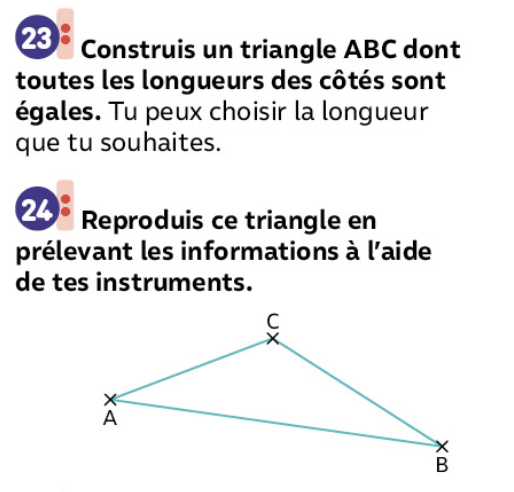 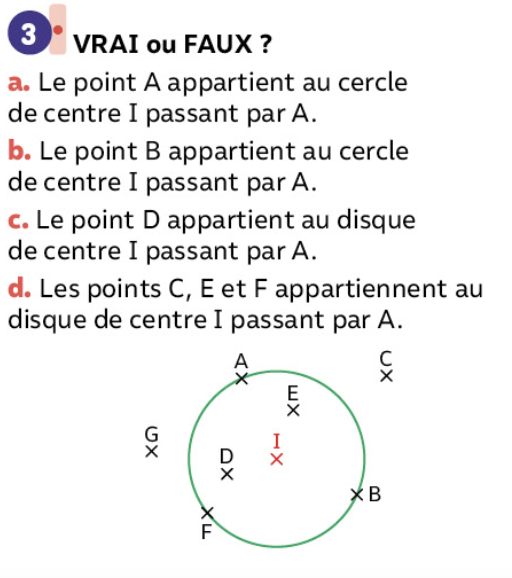 CM2
Les figures planes : Révisions
www.maitresseherisson.com
Écris pour chaque figure la fraction qui est représentée. (Ardoise)
CM1
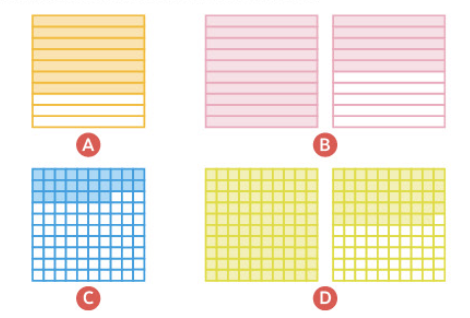 Fractions décimales : entraînement à l’évaluation
www.maitresseherisson.com
Colorie les surfaces pour représenter les fractions. (au tableau)
CM1
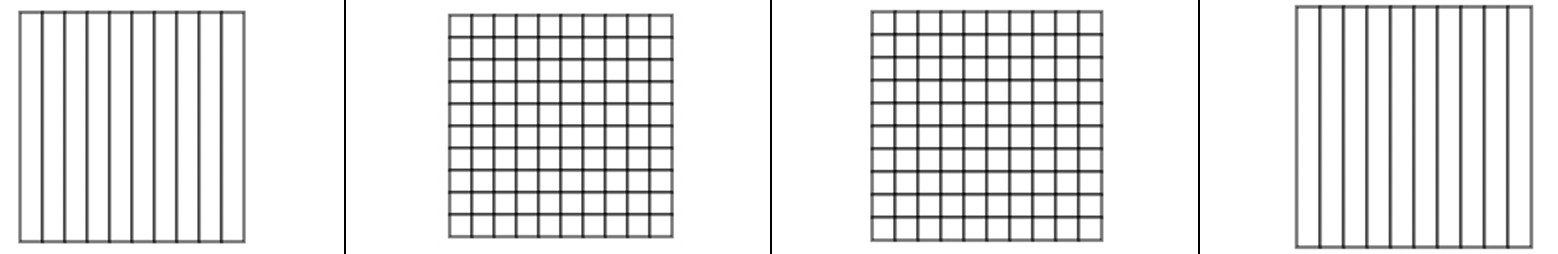 Fractions décimales : entraînement à l’évaluation
www.maitresseherisson.com
Complète les égalités.
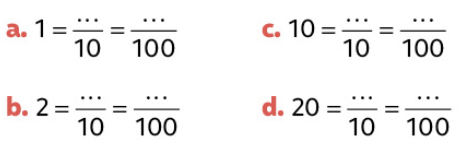 CM1
Vrai ou faux? Expliquez pourquoi. (Ardoise)
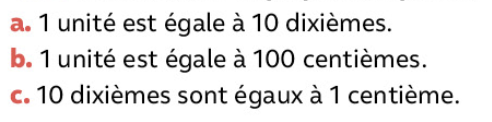 Fractions décimales : entraînement à l’évaluation
www.maitresseherisson.com
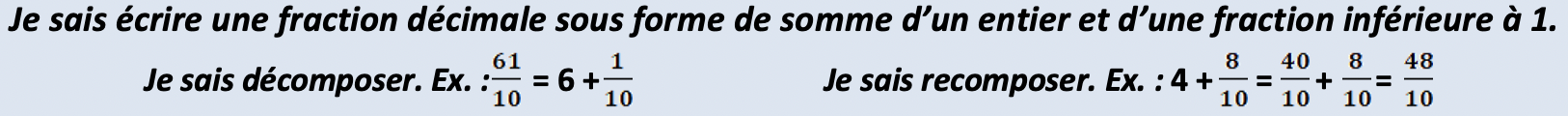 Décompose ou recompose chaque fraction. (Ardoise)
CM1
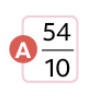 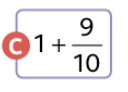 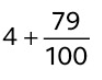 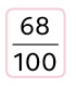 Fractions décimales : entraînement à l’évaluation
www.maitresseherisson.com
Indique les fractions décimales qui correspondent aux repères.
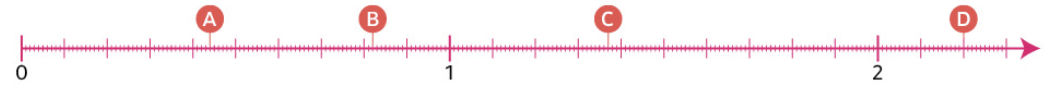 CM1
Compare les fractions.
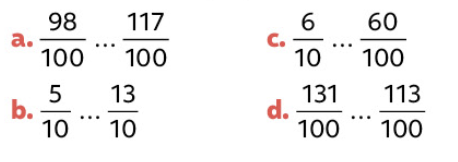 Fractions décimales : entraînement à l’évaluation
www.maitresseherisson.com
Encadre les fractions suivantes entre deux nombres entiers qui se suivent.
CM1
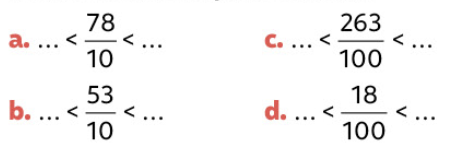 Fractions décimales : entraînement à l’évaluation
www.maitresseherisson.com